Жили – были Дед и Бабка…
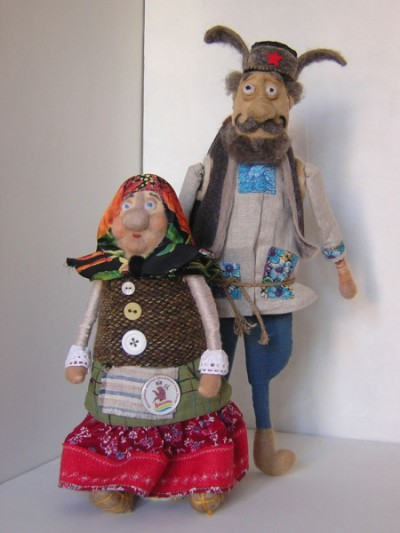 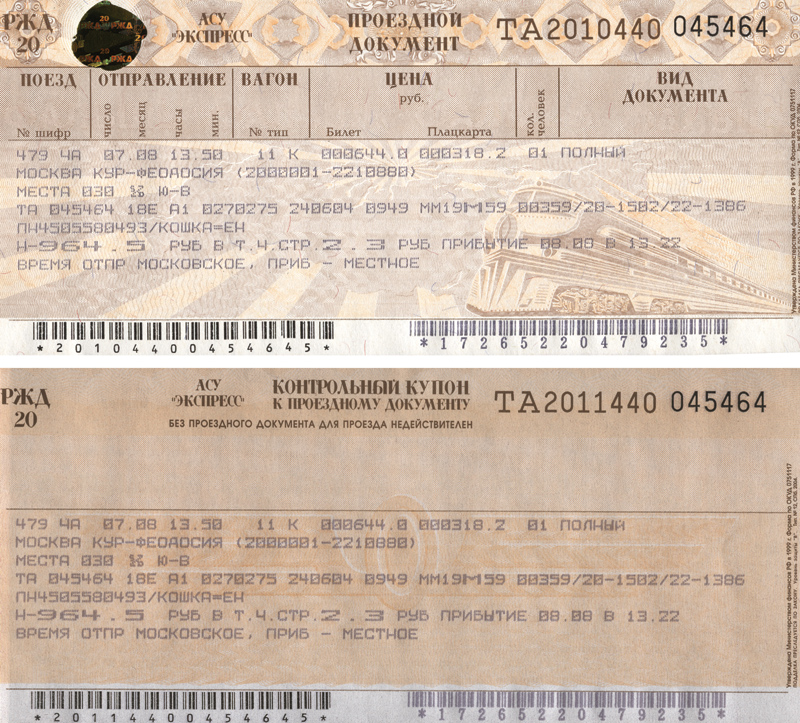 27 октября
Классная работа
Моего друг_ зовут Артемон.

Я доверяю своему друг_ .

Мне весело играть с друг__.
а
у
ом
Моего друга зовут Артемон.

Я доверяю своему другу.

Мы весело играем с другом.
Вовка попал в книгу .
Вовка попал в книгу .
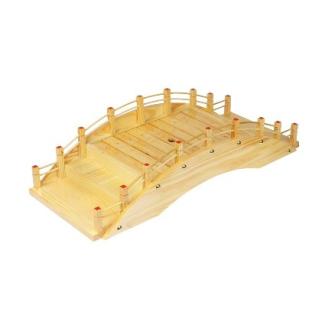 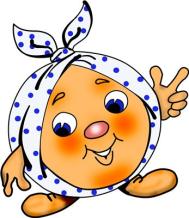 Спасибо за урок!